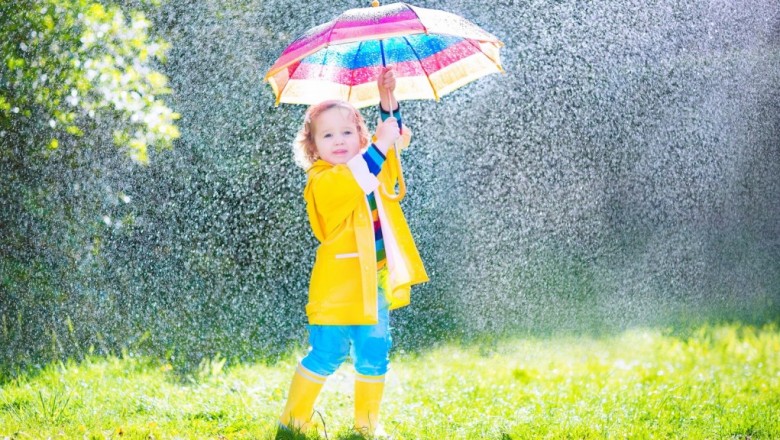 KAP
KAP
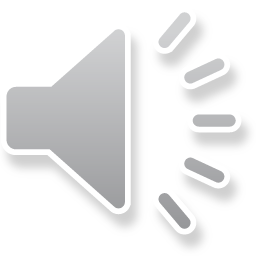 Kap, kap – z nieba leci woda.
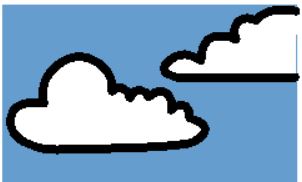 Kap, kap – weź parasol, weź.
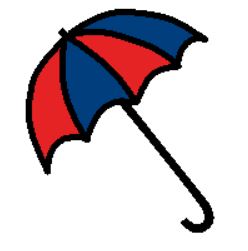 Kap, kap – jesienna pogoda. Ciesz się, ciesz!
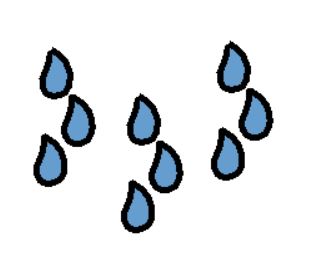 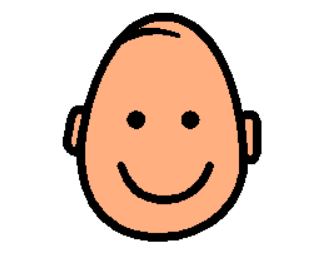 Pierwsza kropelka, druga kropelka, trzecia kropelka.
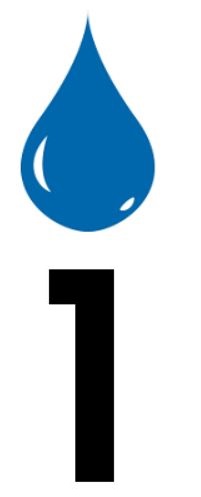 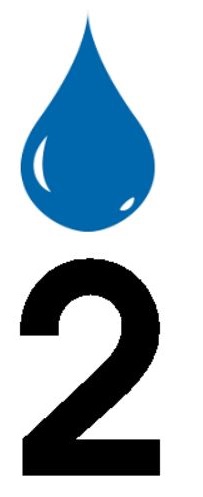 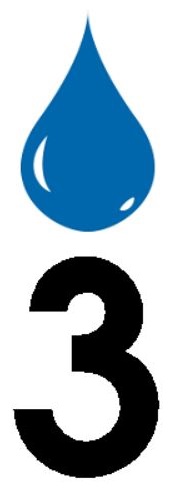 Chyba idzie deszcz!
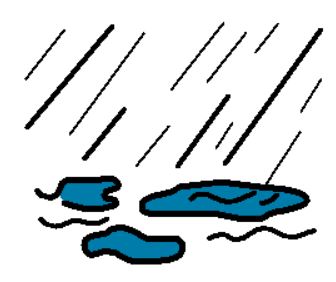 Kap, kap – na nogach kalosze.
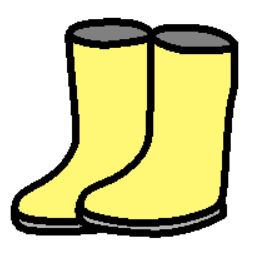 Kap, kap – w wodzie cały świat.
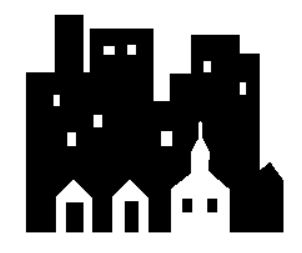 Kap, kap – do kałuży wskoczę,
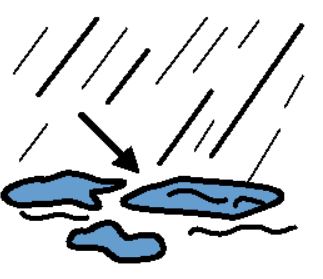 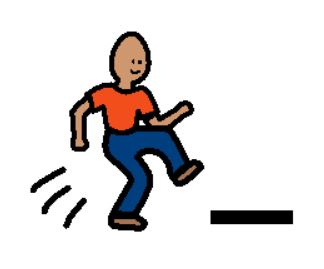 Chlap, chlap, chlap!
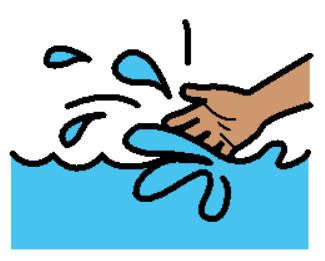 Pierwsza kropelka, druga kropelka, trzecia kropelka.
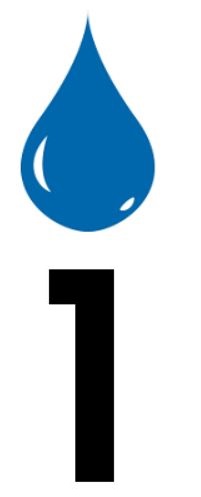 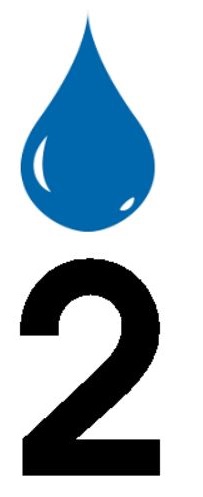 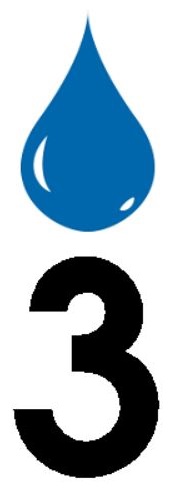 Chyba idzie deszcz!
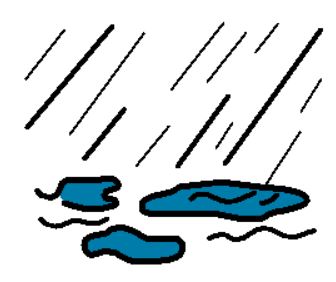 Kap, kap – choć jesienią szaro,
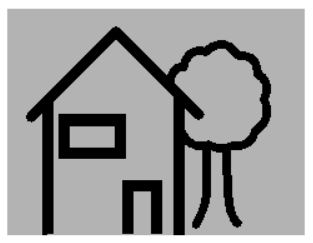 Kap, kap – nie nudzimy się.
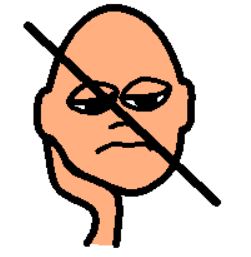 Kap, kap – dziś w jesienne dźwięki wsłucham się.
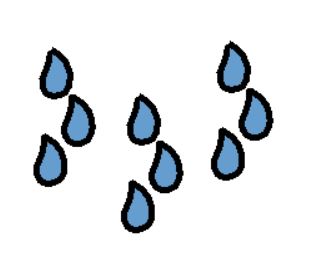 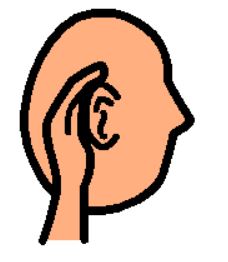 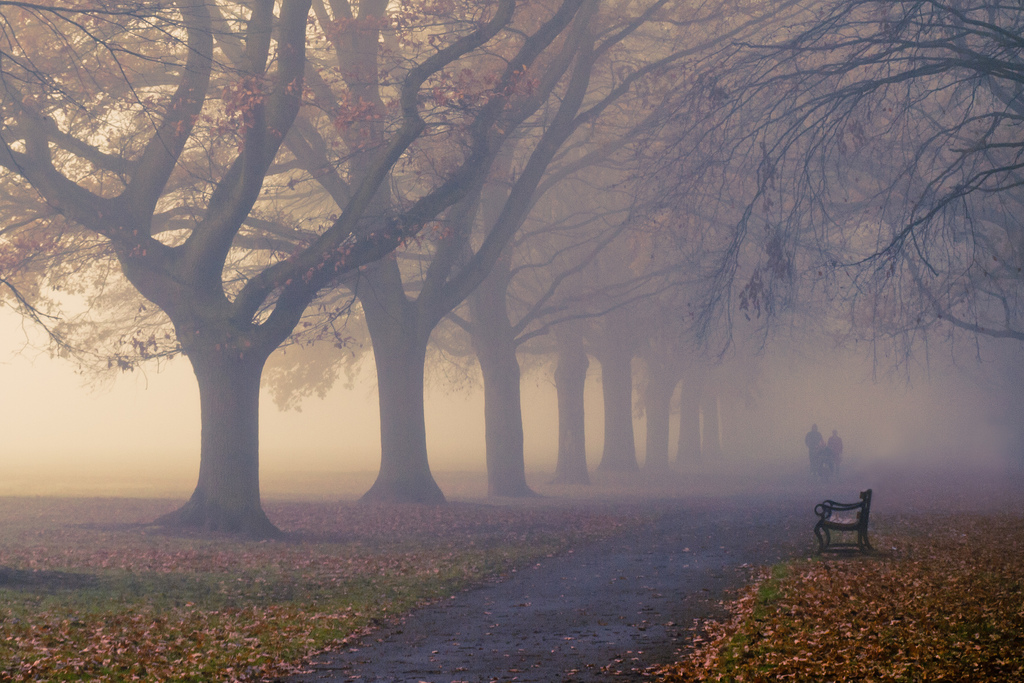 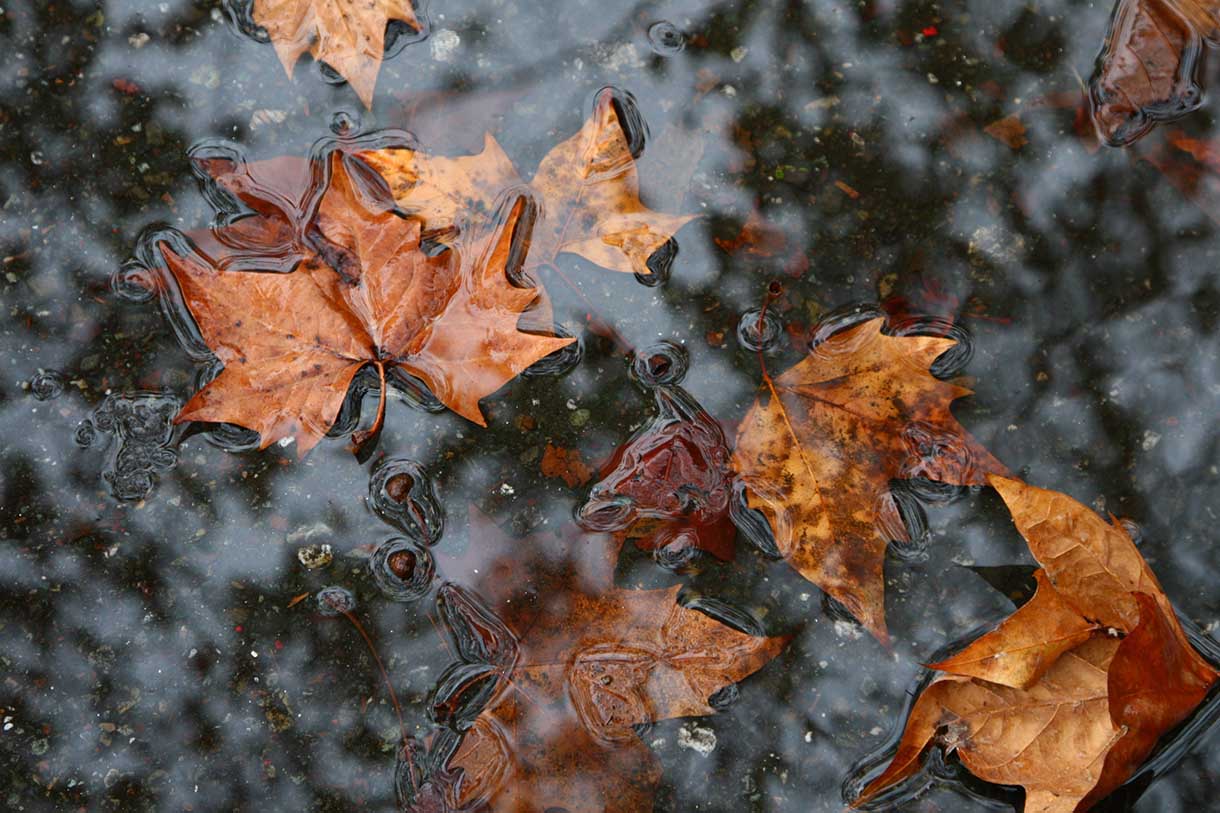 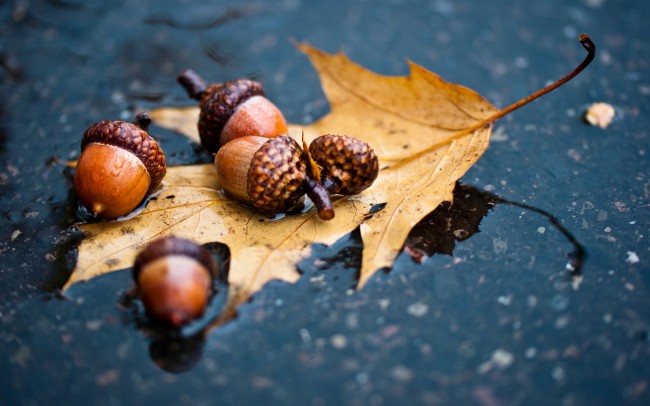 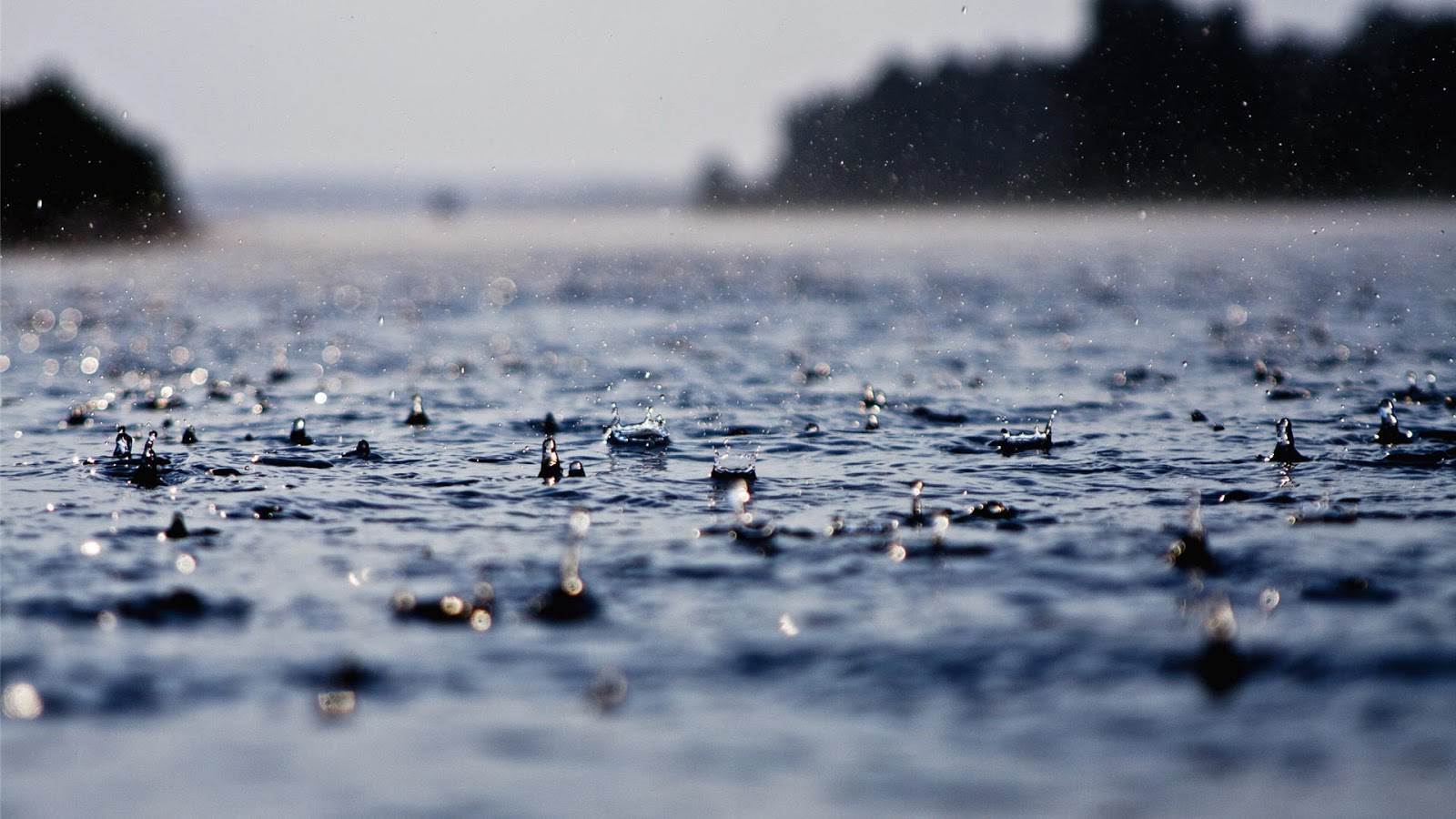 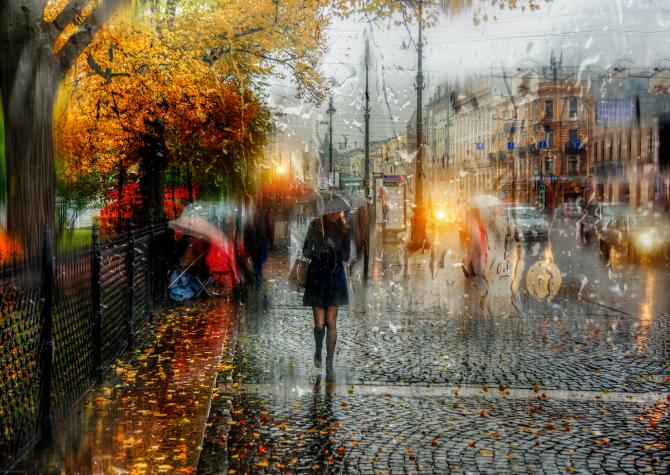 Pierwsza kropelka, druga kropelka, trzecia kropelka.
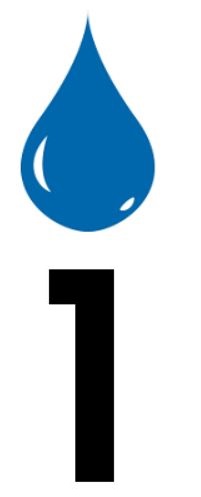 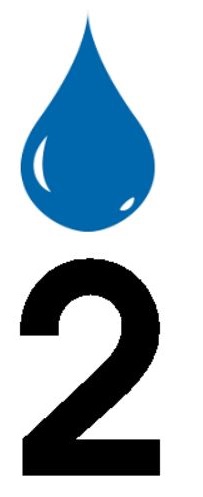 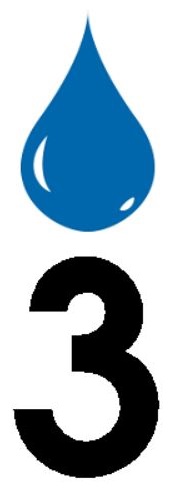 Chyba idzie deszcz!
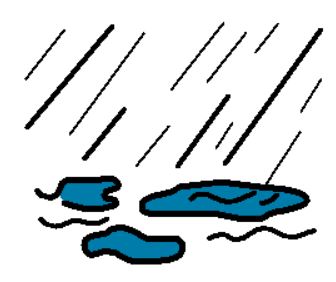 Kap, kap – z nieba leci woda.
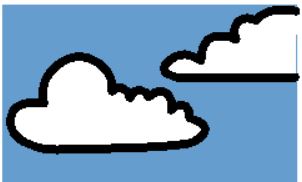 Kap, kap – weź parasol, weź.
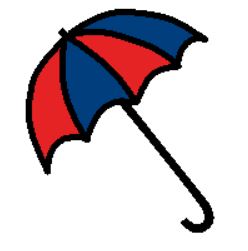 Kap, kap – jesienna pogoda. Ciesz się, ciesz!
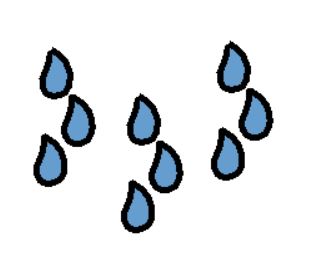 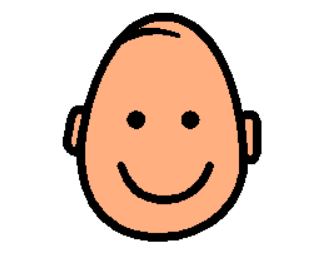 Piosenka: „Kap kap” Muzolaki Muzykalne Dzieciaki    https://www.youtube.com/watch?v=j7af3--EWWQ&t=7s
Znaki graficzne: Picture Communication Symbols ©1981–2011 by Mayer-Johnson LLC. Boardmaker® is a trademark of Tobii Dynavox.
Zdjęcia wykorzystane w prezentacji
http://www.1rre.ru/140526-prazdniki-18-iyulya-rasskazhut-o-tradiciyax-i-kulture-kitaya-ssha-i-rossii.html
http://www.wc3design.com/managing-stormwater-runoff/
https://www.flickr.com/photos/strep72/6398686209
https://www.shethepeople.tv/news/5-ways-to-make-a-rainy-day-special
http://www.wallpapermaiden.com/wallpaper/19090/puddle-leaf-autumn-rain
https://www.valley-door.com/jesienny-deszcz.html

Opracowanie: Kasia Majewska